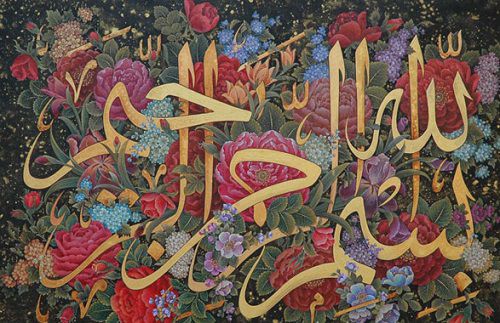 1
آیین نامه تسهیل، ادامه تحصیل دانشجویان ممتاز و استعداد درخشان به مقاطع بالاتر
2
ماده 1-تعاریف:
در این آیین نامه واژه های زیر در معانی مربوطه به کار می رود.
وزارت: وزارت بهداشت، درمان و آموزش پزشکی 
دانشگاه: هر یک از دانشگاه های علوم پزشکی و موسسات وابسته به وزارت بهداشت، درمان و آموزش پزشکی کشور و دانشکده های علوم پزشکی وابسته به دستگاه های اجرایی(شاهد،بقیه ا...، ارتش و علوم بهزیستی 
 دانشجو: کلیه دانشجویان شاغل به تحصیل و فارغ التحصیلان 
دانشگاه های فوق الذکر
مقطع پایین تر: دوره تحصیلی فعلی دانشجو 
مقطع بالاتر: دوره تحصیلی بلافاصله بعدی دانشجو
3
ماده 2- پذیرش بدون آزمون
دانشجویان واجد شرایط در بند 1-2 این ماده می توانند با رعایت شرایط ذیل، بدون شرکت در آزمون ورودی، برای تحصیل در دوره بالاتر در دانشگاه ها پذیرفته شوند. در اولین فرصت، در آزمون پیش رو باید شرکت کنند.( در صورتی که تعداد پذیرفته شدگان دانشجویان عادی(نه شهریه پرداز) در رشته مورد تقاضای دانشجو، به تعداد 6 نفر باشند(سال 1401 حداقل تعداد 3 نفر) یکنفر استعداد درخشان پذیرفته می شود.
 این ماده، ورود به دوره های تخصصی و فوق تخصصی را شامل
 نمی شود.
4
2-1مقطع کارشناسی:
1- دانشجوی ممتاز دوره کارشناسی ناپیوسته که رتبه اول را با میانگین کل حد اقل 17 در بین دانشجویان هم رشته و هم ورودی دانشگاه محل تحصیل خود کسب نموده و ظرف مدت حداکثر دوسال تحصیلی(4ترم) دانش آموخته شود.
2- دانشجوی ممتاز دوره کارشناسی پیوسته که رتبه اول را با میانگین کل حد اقل 17 در بین دانشجویان هم رشته و هم ورودی دانشگاه محل تحصیل خود کسب نموده و ظرف مدت حد اکثر چهارسال تحصیلی(8 ترم) دانش آموخته شود.
5
دانشگاه باید رتبه های اول فارغ التحصیل با ورودی مشترک در مقطع کارشناسی را که واجد شرایط آیین نامه می باشند، را بر اساس شیوه نامه جدول تخصیص امتیازها ( امتیازات آموزشی- پژوهشی و فردی و اجتماعی)، ارائه شده توسط واحد استعداد درخشان وزارت، امتیاز بندی نموده و امتیازات کسب شده و مستندات مربوطه حداکثر تا پایان مرداد ماه هر سال به مرکز سنجش آموزش پزشکی معرفی نماید.
پذیرش دانشجو، بر اساس امتیازات کسب شده و الویت انتخاب رشته/محل توسط دانشجو خواهد بود.
6
8-2-دانشجوی ممتاز هر رشته تحصیلی(بدون آزمون) مجاز است فقط در مقطع بالاتر همان رشته (جدول رشته همنام، جدول شماره 7) به تحصیل بپردازد و در صورتی که در مقطع کارشناسی ارشد رشته همنام رشته تحصیلی مقطع قبلی وجود نداشته باشد بر اساس مصوبات شورای عالی برنامه ریزی علوم پزشکی ، به سهمیه 10 درصد پذیرش با آزمون تبدیل می شود. در این صورت شرکت در آزمون و کسب حداقل 90% نمره آخرین نفر پذیرفته شده آزاد در رشته /محل مورد تقاضا الزامی خواهد بود)
7
7-2- در هر دانشگاه اولویت پذیرش با دانشجوی رتبه اول همان دانشگاه می باشد؛ ولی در صورتی که برای پذیرش در مقطع کارشناسی ارشد در یک رشته، بیش از یک نفر از همان دانشگاه متقاضی باشد اولویت با کسی است که امتیازش بالاتر است و در صورتی که امتیازات برابر باشد معدل بالا در اولویت و اگر معدل هم برابر باشد هر دو پذیرش خواهند شد.
- در صورت سهمیه بیش از یکنفر یا خالی ماندن ظرفیت، حداقل یک سهمیه به دانشجویان رتبه اول دیگر دانشگاه ها اختصاص می یابد.
8
4-2-در صورتی که به علت نحوه ارائه واحد های درسی توسط دانشگاه ها مدت زمان تحصیل دانشجویان یک دوره، افزایش یابد با ارائه تاییدیه از معاون آموزشی دانشگاه یک نیمسال تحصیلی به حداکثر دوران تحصیل اضافه خواهد شد.
5-2-در مواردی که زمان فارغ التحصیلی متقاضی، به دلایل موجه که مورد تایید معاونت آموزشی دانشگاه باشد(از قبیل بیماری و....)به تعویق افتد حداکثر تا یک نیمسال تحصیلی به سنوات آموزشی او اضافه می گردد(مرخصی زایمان دو نیمسال می باشد) و در این صورت نیمسال فراغت از تحصیل ملاک عمل بوده و رتبه وی با گروهی که همزمان فارغ التحصیل شده اند محاسبه و مقایسه می گردد.
9
*دانشجویان متقاضی بدون آزمون استعداد درخشان، حداکثر باید تا تاریخ 31 مرداد آن سال فارغ التحصیل شوند.
* دانشجویان بدون آزمون استعداد درخشان حداکثر باید تا تاریخ 31 شهریور همان سال فارغ التحصیل شوند.
10
9-2-در صورتی که دانشجو از رشته پذیرفته شده انصراف دهد، مشمول محرومیت یکساله منع شرکت در آزمون نخواهد شد ولی
 نمی تواند مجددا از تسهیلات با آزمون یا بدون آزمون ویژه استعداد های درخشان استفاده نماید.
10-2-دانشجویان مشمول بدون آزمون، در مقطع کارشناسی فقط  یک مرتبه و آن هم صرفا برای سال و دوره تحصیلی بلافاصله بعدی خود می توانند از تسهیلات آموزشی موضوع این ماده (بدون آزمون)در مقطع بالاتر استفاده نمایند.
11
حداکثر 10 درصد از پذیرش سهمیه آزاد در هر یک از رشته محل کارشناسی ارشد موجود در هر دانشگاه، به صورت مازاد به دانشجویان استعداد درخشان اختصاص می یابد.در صورتی که 10 درصد محاسبه شده در هر یک از رشته محل مورد پذیرش عدد صحیح نباشد گرد کرده و علمی آن محاسبه می شود.(یعنی هر 5 نفردانشجویان عادی روزانه، یک نفر استعداد درخشان پذیرفته می شود)
12
ماده3- پذیرش با آزمون
دانشجویان واجد شرایط مذکور در بند1-3 می توانند با رعایت دیگر شرایط مقرر در این ماده و با شرکت در آزمون ورودی برای تحصیل در دوره بالاتر در دانشگاه ها پذیرفته شوند.
1-3-دانشجویان واجد شرایط عبارتند از:
الف-برگزیدگان آزمون سراسری گروه آزمایشی علوم تجربی با کسب رتبه کشوری مساوی و کمتر از 500(با معرفی سازمان سنجش آموزش کشور)
ب-دارندگان مدال طلا، نقره و برنز کشوری از المپیاد های علمی دانش آموزی(با معرفی مرکز ملی استعداد های درخشان و دانش پژوهان جوان)
ج-رتبه های اول تا سوم انفرادی و رتبه اول گروهی کشوری المپیاد علمی دانشجویان علوم پزشکی کشور در هر یک از حیطه های المپیاد (به شرط آنکه هر یک از اعضای برگزیده رتبه اول گروهی،  در مرحله فردی 80% نمره نفر سوم انفرادی همان حیطه را کسب نموده باشند)با معرفی دبیرخانه المپیاد علمی وزارت متبوع
13
د-برگزیدگان حائز رتبه های اول تا سوم کشوری جشنواره رازی و جشنواره های خوارزمی و جوان خوارزمی(در زمینه علوم پزشکی)با معرفی دبیرخانه های مربوطه
ه-مالکان ابداع یا اختراع ثبت شده در زمینه علوم پزشکی با تایید معاونت تحقیقات و فن آوری وزارت بر اساس ضوابط مربوطه
و-دانشجویان نمونه کشوری گروه پزشکی در هر مقطع با معرفی ستاد انتخاب دانشجوی نمونه کشوری
14
ز-2/5% پذیرفته شدگان برتر کشوری در هر یک از آزمون های متمرکز جامع علوم پایه پزشکی، دندانپزشکی،جامع داروسازی و جامع پیش کارورزی پزشکی

ح-رتبه های برتر پذیرفته شدگان در آزمون ورودی دوره های تحصیلات تکمیلی کارشناسی ارشد: تا 20 نفر پذیرفته شده در هر رشته نفر اول کشوری، تا 50 نفر پذیرفته شده در هر رشته نفراول و دوم کشوری و در صورتی که تعداد پذیرفته شدگان بیش از 50 نفر باشد در مجموع نفر اول تا سوم کشوری.
15
ک-دانشجویان پژوهشگر برجسته بر اساس دستورالعمل اجرایی «نحوه امتیاز دهی به فعالیتهای تحقیقاتی دانشجویان پژوهشگر موضوع بند ک» که از سوی معاونت تحقیقات و فناوری وزارت متبوع تدوین و به دانشگاه ها ابلاغ شده است.
این دانشجویان توسط معاون پژوهشی دانشگاه ها جهت تایید نهایی به معاونت تحقیقات و فناوری وزارت معرفی می شوند.
16
ط-10 % برتر فارغ التحصیلان هر رشته با ورودی مشترک در مقاطع کارشناسی و بالاتر در هر دانشگاه(مشروط بر اینکه تعداد فارغ التحصیلان هر دوره حداقل 5 نفر باشند) با کسب معدل کل حداقل 17

-تبصره 1: مجموع ورودی های دانشگاه در یک سال تحصیلی، اعم از دانشجویان بهره مند از آموزش رایگان، شهریه پرداز، پردیس خودگردان و بین الملل و...)ملاک 10 درصد برتر فارغ التحصیلان قرار می گیرند.
- در صورتی که دانشگاه، در یک رشته و در دو مقطع متفاوت دانشجو بپذیرد،(مثال رشته هوشبری، بهداشت محیط و...) برای با آزمون و بدون ازمون هر یک به صورت جداگانه معرفی می شوند.
17
نحوه محاسبه بند ط
- تبصره:
رشته های همنامی که در دو دانشکده و ورودی متفاوت سال یعنی مهر و بهمن پذیرش دارند 
- به عنوان نمونه رشته های : پزشکی- پرستاری و...
1- ورودی مهرماه، که با هم ورودی خودشان مقایسه می شوند.
2- ورودی بهمن ماه، چون در نیمه اول سال(قبل اسفند)، فارغ التحصیل می شوند با اولین فارغ التحصیلان دوره بعدی خود (فارغ التحصیلان شهریور) مقایسه می شوند.
کلا دانشجویانی که در این دو بازه قرار میگیرند و فارغ التحصیل شوند با هم مقایسه می شوند:
به طول مثال، فارغ التحصیلان  بهمن ماه 1400 با فارغ التحصیلان قبل مهر 1401 با هم مقایسه می شوند.
توجه: دانشجویان متقاضی استفاده از سهمیه استعداد درخشان  بدون آزمون برای ادامه تحصیل، باید تا 31 مرداد ماه هر سال فارغ التحصیل شوند نه 31 شهریور.
18
تبصره 2: نحوه محاسبه معدل کل برای اعلام 10 درصد برتر:
 مقطع کارشناسی بدون احتساب ترم آخر(تا پایان ترم 7)
-کارشناسی ارشد بدون احتساب پایان نامه
 دکتری عمومی پزشکی تا پایان دوره کارآموزی(قبل از آزمون پیش کارورزی) 
دکتری عمومی دندانپزشکی تا پایان نیمسال 10
برای دکتری عمومی داروسازی تا پایان 180 واحد
19
به استناد نامه شماره 500/3730/د مورخ سوم آبان ماه 1400 مدیرمحترم امور نخبگان و دانشجویان استعداد درخشان وزارت، دارندگان مدال نقره المپیاد علمی دانشجویان علوم پزشکی، یک بار میتوانند در آزمون پذیرش دستیاری قبل از فارغ التحصیلی( در حین دوران دانشجویی) و با دارا بودن معدل کل حداقل 16، در آزمون شرکت بکنند.
توجه:برای سایر بند های آئین نامه استعداد درخشان، اگر حداکثر تا سه ماه بعد از فارغ التحصیلی طرح خود را شروع نموده اند می تواند در آزمون دستیاری شرکت کند و اگر قبول شده اند میتوانند ادامه تحصیل دهند و ادامه طرح را به بعد موکول کنند.
20
مدت مجاز تحصیل:
برای مقطع کارشناسی ناپیوسته4 نیمسال
کارشناسی پیوسته 8 نیمسال
کارشناسی ارشد ناپیوسته 5 نیمسال
 دکتری عمومی 14 نیمسال
دکتری عمومی دندانپزشکی 12 نیمسال 
دکتری عمومی داروسازی 11 نیمسال
21
*در دانشگاه هایی که بر اساس کوریکولوم آموزشی مربوطه، طول مدت معمول تحصیل متفاوت می باشد، ملاک کوریکولوم مصوب آن دانشگاه خواهد بود.
** در مواردی که زمان فارغ التحصیلی متقاضی به دلایل موجه که مورد تائید معاون آموزشی دانشگاه باشد(از قبیل بیماری و ..)حداکثر تا یک نیسمال تحصیلی به مدت معمول تحصیل وی اضافه می گردد 
***که در این صورت نیمسال فراغت از تحصیل ملاک عمل بوده و رتبه وی با گروهی که همزمان فارغ التحصیل شده اند محاسبه و مقایسه می شود. 
در مورد مرخصی زایمان ، دو نیمسال می باشد.
22
-دانشجویان واجد شرایط هر یک از موارد مذکور در بندهای مذکور (الف- ب- ج- د- ه- و- ز- ح- ک)در مقطع کارشناسی باید در پایان دوره معدل کل حداقل 17 و در مقطع کارشناسی ارشد و دکتری، معدل کل حداقل 16 را کسب نمایند؛
به استثنای مشمولین بند ط که کسب معدل کل حداقل 17 در همه مقاطع تحصیلی الزامی می باشد.
23
حد نصاب معدل:
- دانشجویان واجد شرایط هر یک از موارد مذکور در بند 1-3 که در مقطع کارشناسی ناپیوسته بیش از یک ترم معدل کمتر از 16 ، در مقطع کارشناسی پیوسته بیش از دو ترم متوالی یا متناوب معدل کمتر از16، در مقطع کارشناسی ارشد بیش از یک ترم معدل کمتر از 15 و در مقطع دکتری عمومی بیش از سه ترم معدل کمتر از 15 کسب نمایند، مشمول آیین نامه و تسهیلات مربوطه نخواهند شد.
-شرط معدل مذکور باید در کل دوران تحصیل خواه قبل یا بعد از شمول آیین نامه حفظ شده باشد.
24
تبصره:
چنانچه دانشجوی استعداد درخشان، از زمره مشمولین آئین نامه خارج شود، لازمه ورود مجدد وی به گروه مشمولین این آئین نامه، کسب افتخار جدید بعدی مطابق با بندهای آئین نامه است که مجددا او به عنوان استعداد درخشان شناخته شود.
25
دانشجویان مهمان و انتقالی
در مورد دانشجویان تغیر رشته، انتقال دائم و یا تطبیق واحد داده شده، در صورتی که حداقل 80 درصد واحدهای درسی خود را با یک ورودی گذرانده باشد با همان ورودی مقایسه می شوند و در غیر اینصورت نمی توانند از این تسهیلات استفاده بکنند.
-دانشجویان مهمان نمی توانند از تسهیلات این آئین نامه در دانشگاه مقصد استفاده نمایند ولی در صورتی که حداقل 80 درصد واحد های خود را با دانشجویان هم رشته هم ورودی خود در دانشگاه مبدا گذرانده باشند می توانند از این تسهیلات بهره مند شوند.
26
تبصره: رتبه اول مقطع کارشناسی برای ورود به مقطع کارشناسی ارشد، مجازند از هر دو نوع تسهیلات(با آزمون و بدون آزمون) در سال اول برای پذیرش استفاده نمایند و از طرفی می توانند به صورت آزاد هم در آزمون شرکت نمایند.
- در صورت قبولی در هر دو روش انتخاب نوع سهمیه فوق بر عهده دانشجو خواهد بود.
- برای رشته های خاص در مقطع ارشد(مثل پرستاری نوزادان و ...) که نیاز به دو سال سابقه کار بالینی دارند ، دو سال این دانشجویان جهت بهره مندی از سهمیه استعداد درخشان، بعد از اتمام طرح، محاسبه می شود.
27
6-3-دانشجویان حائز شرایط مقرر در این ماده می توانند به شرط شرکت در آزمون و کسب 90% نمره حد نصاب در رشته/محل مود تقاضا، و ظرفیت پذیرش 10 درصد مازاد استعداد درخشان، در آزمون پذیرفته شود.
- کسب 90 درصد حد نصاب هر رشته، کف نمره بوده و پذیرش دانشجوی استعداد درخشان بر مبنای اولویت نمره، اولویت محل  و همچنین ظرفیت پذیرش تعیین شده خواهد بود.
الف-این ظرفیت، مازاد بر ظرفیت رسمی پذیرش دانشجو در هر رشته /محل (مندرج در دفترچه پذیرش دانشجو) است.
28
ه- برای استفاده از سهمیه مازاد در پذیرش دستیار پزشکی و دندانپزشکی و داروسازی،کسب حداقل 40 امتیاز از حیطه های آموزشی، پژوهشی، فرهنگی و فوق برنامه و فردی و اجتماعی بر اساس جدول امتیاز بندی ارسال شده توسط وزارت الزامی است.
29
7-3-دانشجویان حائز شرایط مقرر در این ماده می توانند در هر یک از مقاطع تحصیلی فقط یک مرتبه (اعم از قبولی یا عدم قبولی)مشروط بر اینکه بیش از دو سال از زمان فارغ التحصیلی آنها نگذشته باشد از این تسهیلات بهره مند گردند.
دانشجوی رتبه اول بند ط مقطع کارشناسی و کارشناسی ارشد، علاوه بر سهمیه با آزمون، سهمیه بدون آزمون هم دارا می باشند.
- فقط دانشجویان مقاطع کارشناسی- کارشناسی ارشد و دکتری عمومی، 
می توانند از سهمیه استعداد درخشان، برای ورود به مقاطع بالاتر تحصیلی استفاده کنند.
30
ماده 4- دانشجویانی که دارای حکم محکومیت قطعی از کمیته انضباطی دانشگاه یا هیئت بدوی تخلفات آزمون ها (مبنی بر تخلف آموزشی یا اخلاقی) باشند مشمول این آیین نامه و تسهیلات مربوطه نخواهند شد.
31
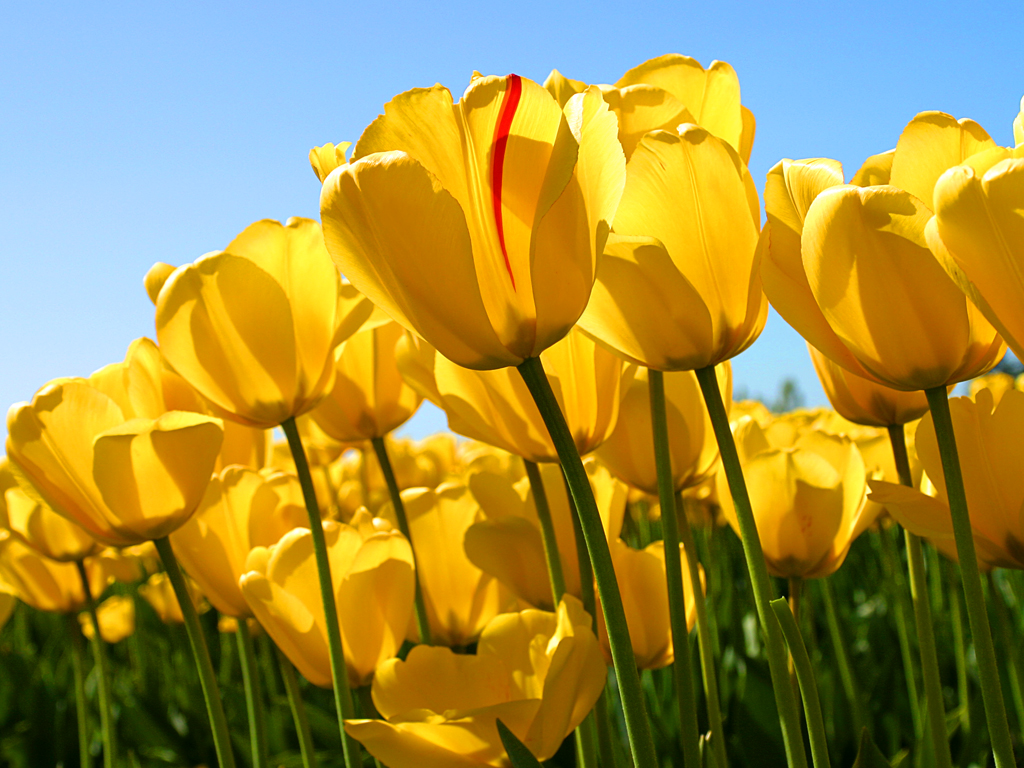 باتشكر
32